A Housing and Health Charter for Suffolk
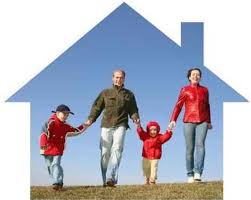 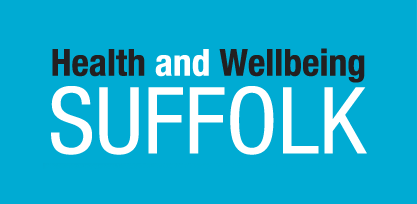 [Speaker Notes: The launch of the Housing and Health Charter by the Health and Wellbeing Board in July 2015 provided an opportunity to develop whole public system services across health, housing, care and voluntary sectors (the “system”)]
History
Housing Symposium in February 2014

HWBB Consultation in July 2014

Member Consultation in December 2014
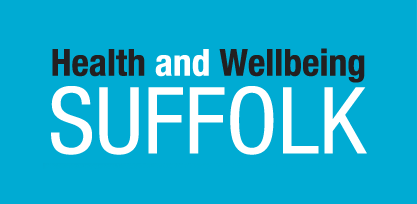 The 8 Commitments
Complete lifespan approach 
Responsibility for own health and wellbeing
Shared Approach
Shared Understanding
Equality of Access
Co-producing Models
Working Together
Using Resources
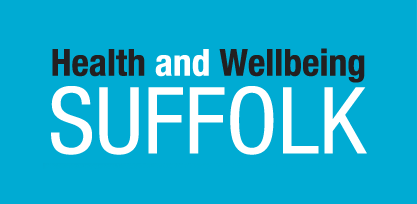 Work To Date
Charter Launch on the 9th of July 2015

Health & Care Review

Transformation Challenge Award (TCA) – ongoing in System Working Groups
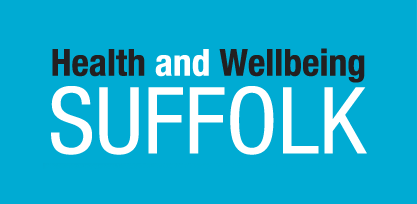 Focus Areas
Specialist housing for older people
Housing needs of vulnerable young people
Tackling homelessness 
Supply & access to affordable housing
Reducing overcrowding
Increased access to decent homes
Raise awareness of housing’s role
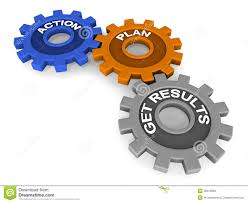 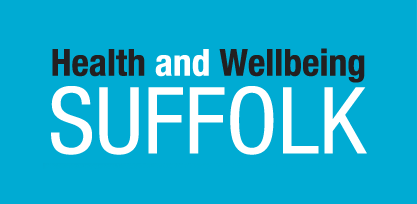 What is Going Well
Things that the Charter commitments have helped facilitate include:
Multi sector and whole system thinking e.g Housing Related Support recommissioning, Suffolk Young Persons Protocol,  Connect projects
Suffolk Strategic Housing Partnership  redesign and rescope to encourage whole system behaviours (but more on this later)
Workstreams operating in the Charter space (50plus) have been mapped to aid future joined up thinking
Multi sector thinking in Suffolk workstreams
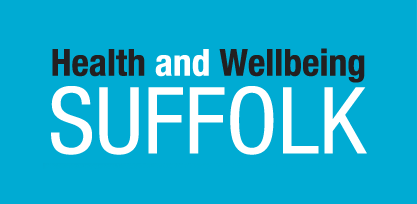 What is Developing
Better dialogue between sectors e.g. to link patients being discharged from hospital to accommodation & support within the community (D2A) 
Developing behaviours in all sectors that housing and wellbeing is part of the day job
Intelligence to enable evidence based business cases for collaborative projects which articulate the social return on investment.
Developing trust between sectors to allow investment in collaborative projects A focus on priorities and quick wins. The landscape is too vast to tackle all improvements simultaneously
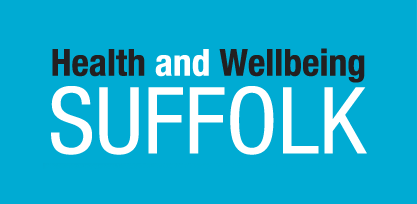 So What?
Sustainability and Transformation Plan development – Engagement in work with the Alliances in Suffolk
Suffolk Housing Board replaces SSHP Jan 17
Wider Determinants of Health
DCN Commissioned King’s Fund Report: The district council contribution to public health: a time of challenge and opportunity: 
	(Kings Fund - District Contribution to Public Health)
NLGN Place Based Health Position Paper: 
	(NLGN - Place Based Health: A PositionPaper)
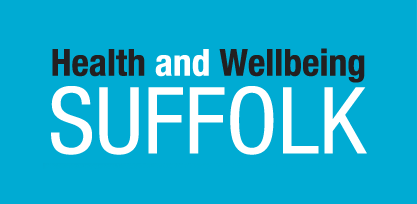 What Next
More of the same
Working to maintain the profile of housing in Public Health and in addressing Health challenges more broadly
Better use of the planning system
Influence – 21st century public servant
Where does Health and Housing belong - discuss
Questions